2020 12
AF NEMA contactors
The latest technology is our standard
AF NEMA contactors
Contents
Introduction
Speed-up your projects
Optimized logistics
Continuous operation
Slide 2
December 14, 2020
Introduction
AF NEMA contactor range
The latest technology is our standard
Secure uptime and optimize stock with the latest AF technology for motor starting and power switching up to 1650 A
Slide 4
December 14, 2020
3-Pole range overview
AF09N00 … AF1650N8
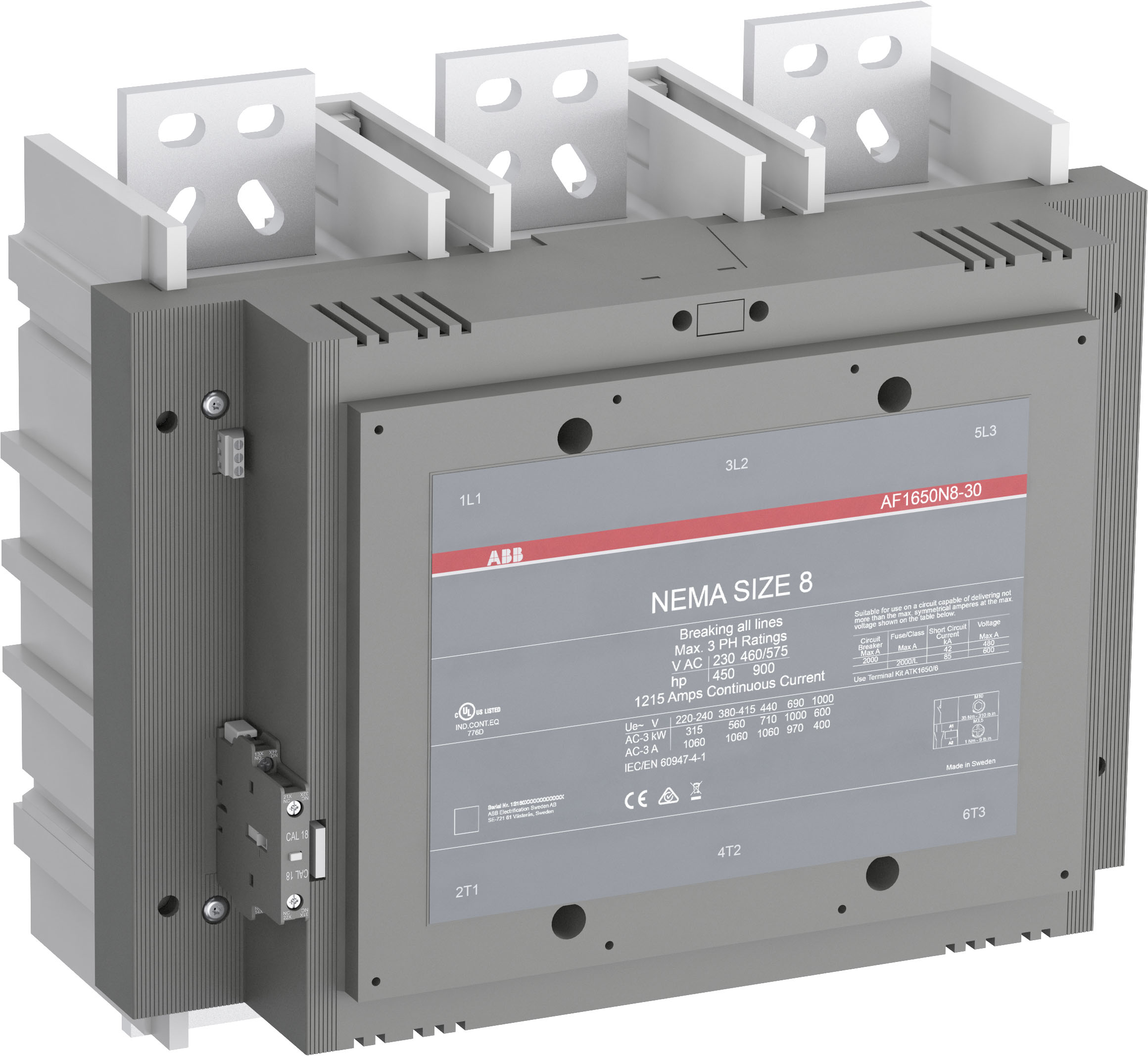 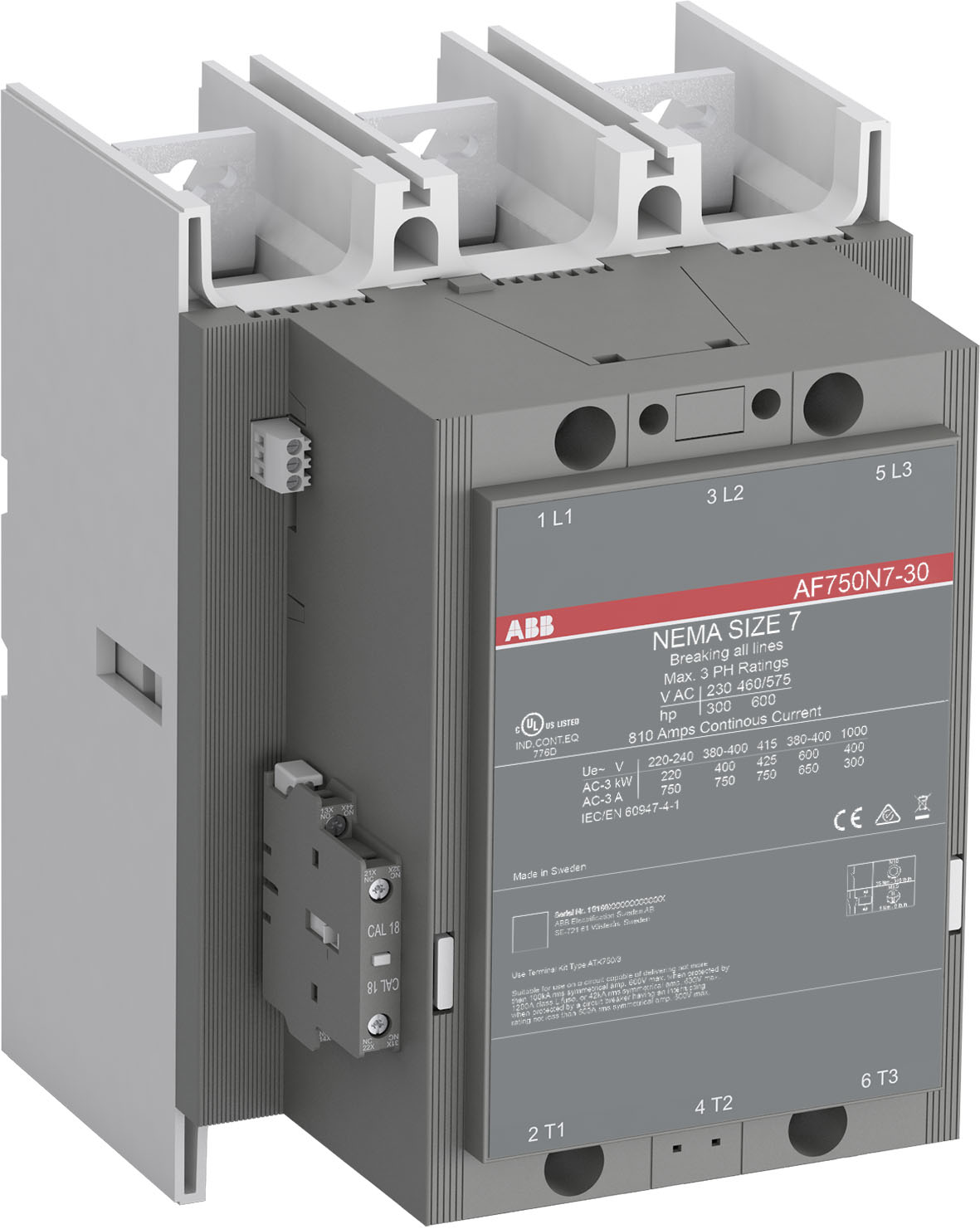 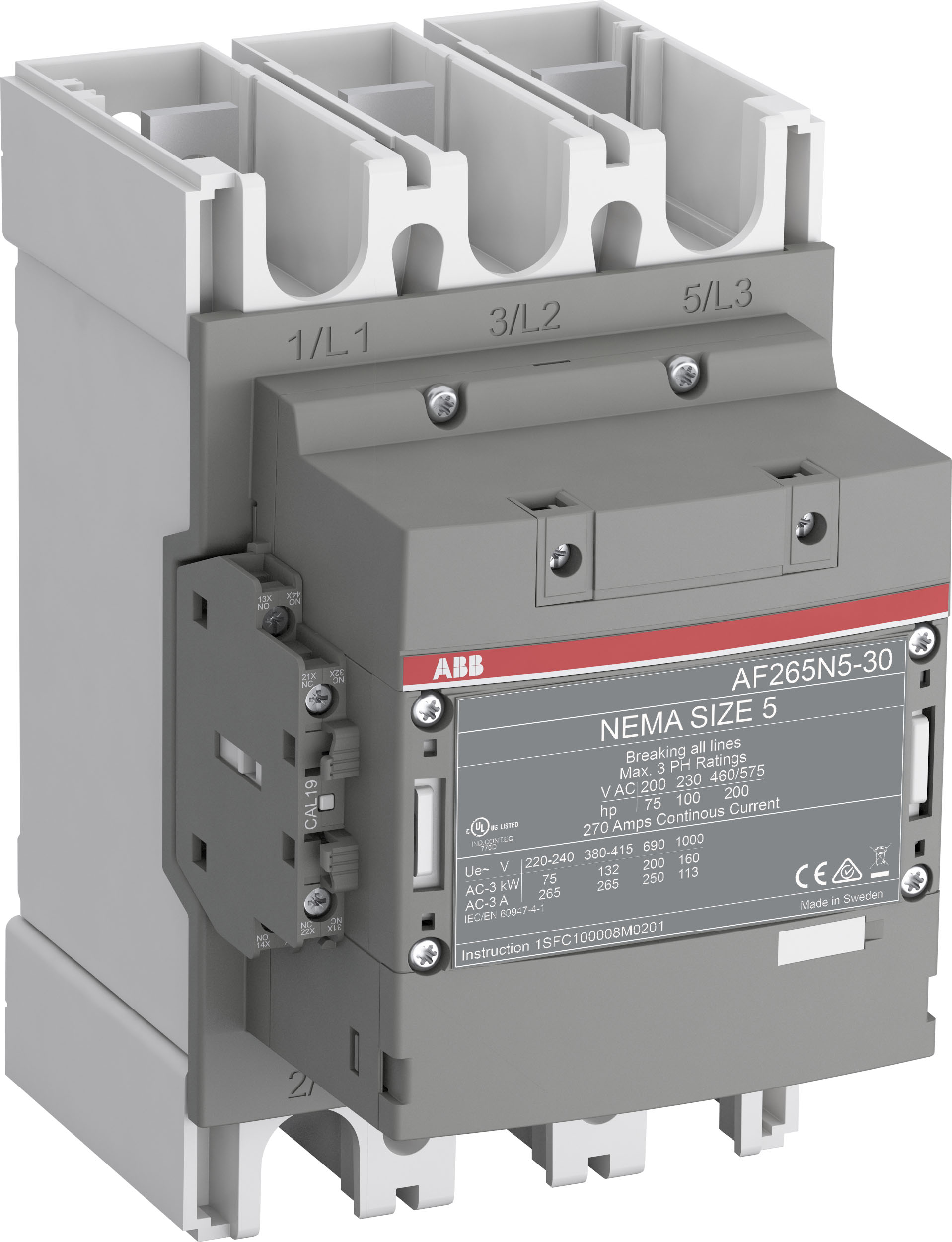 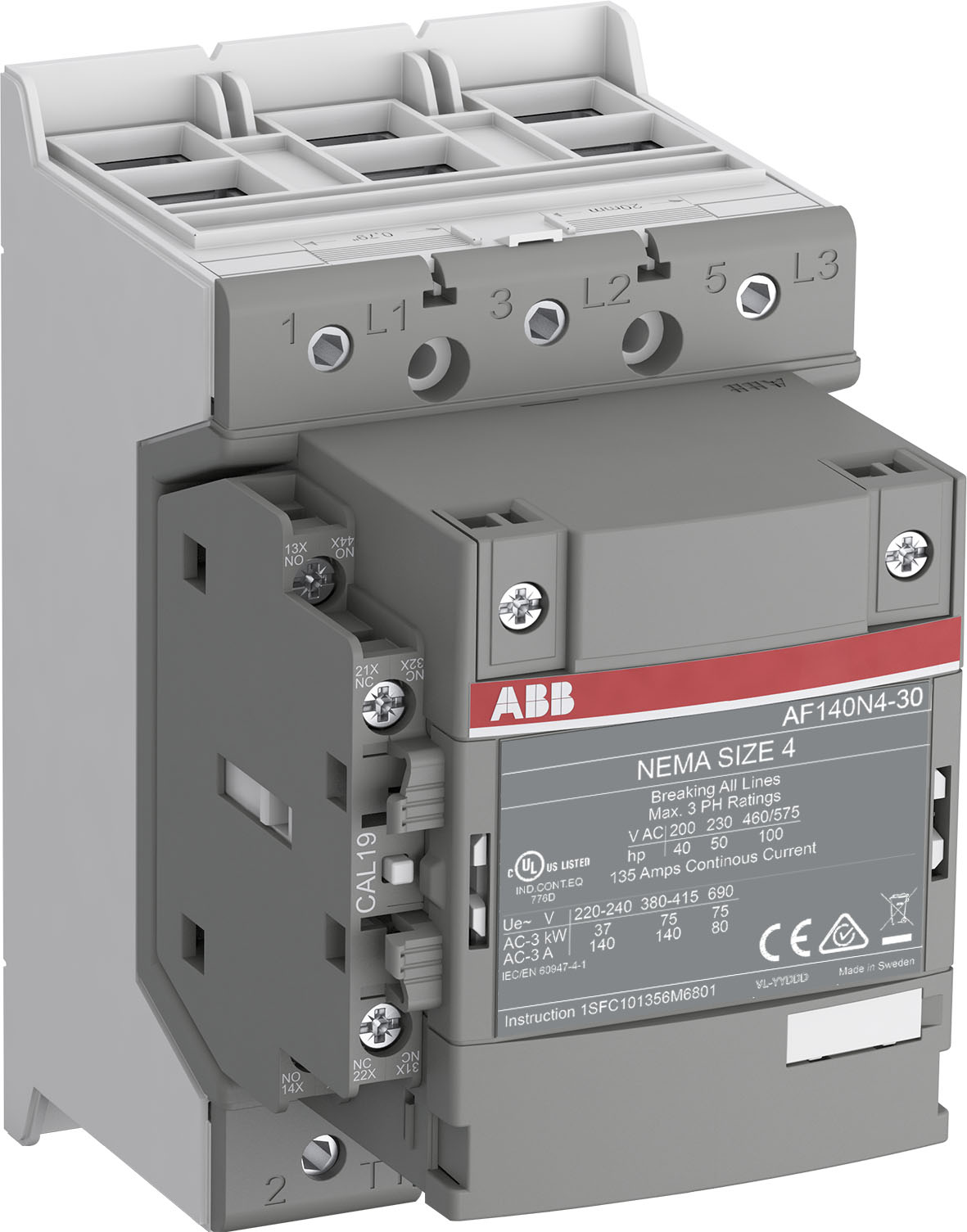 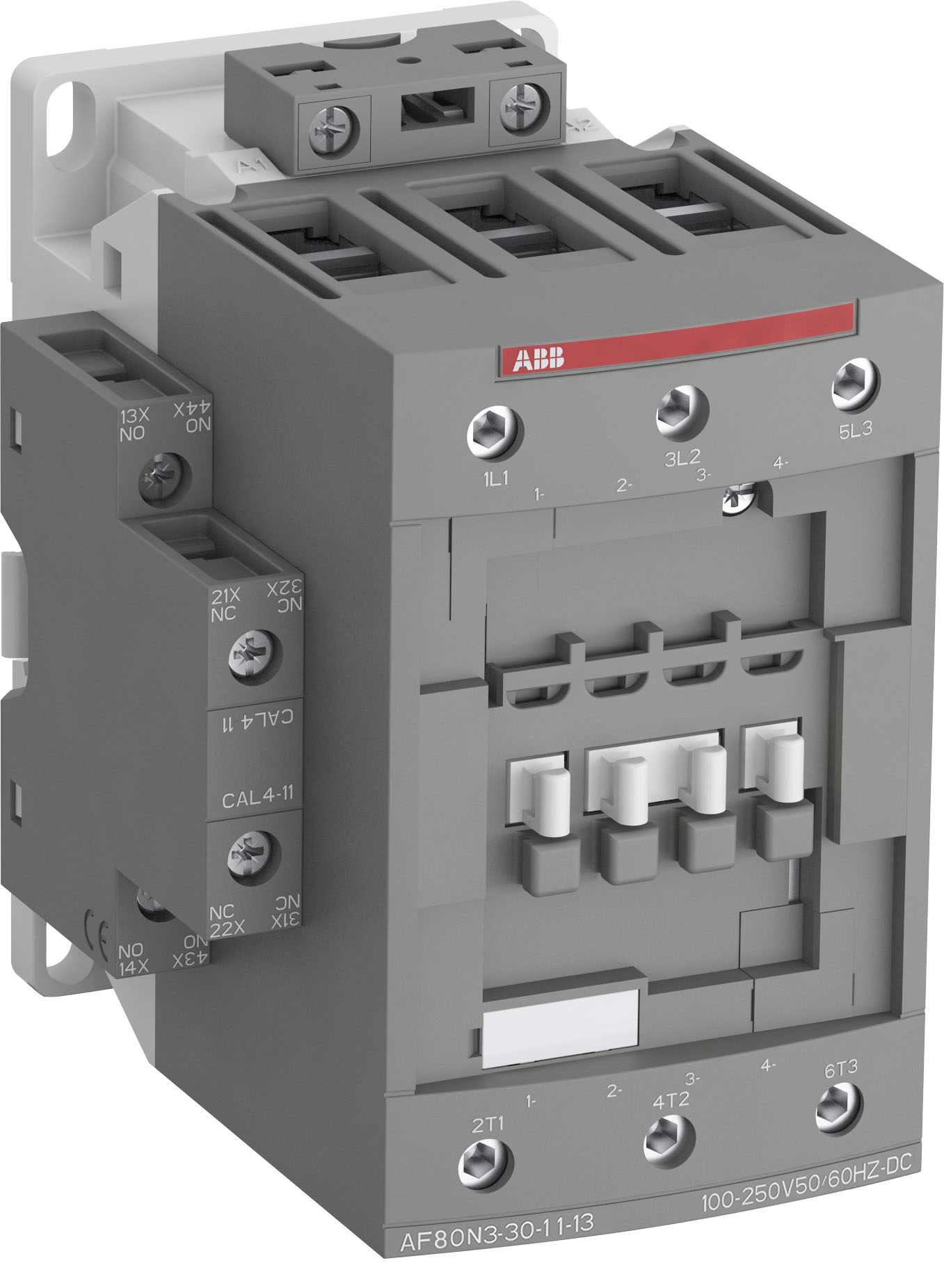 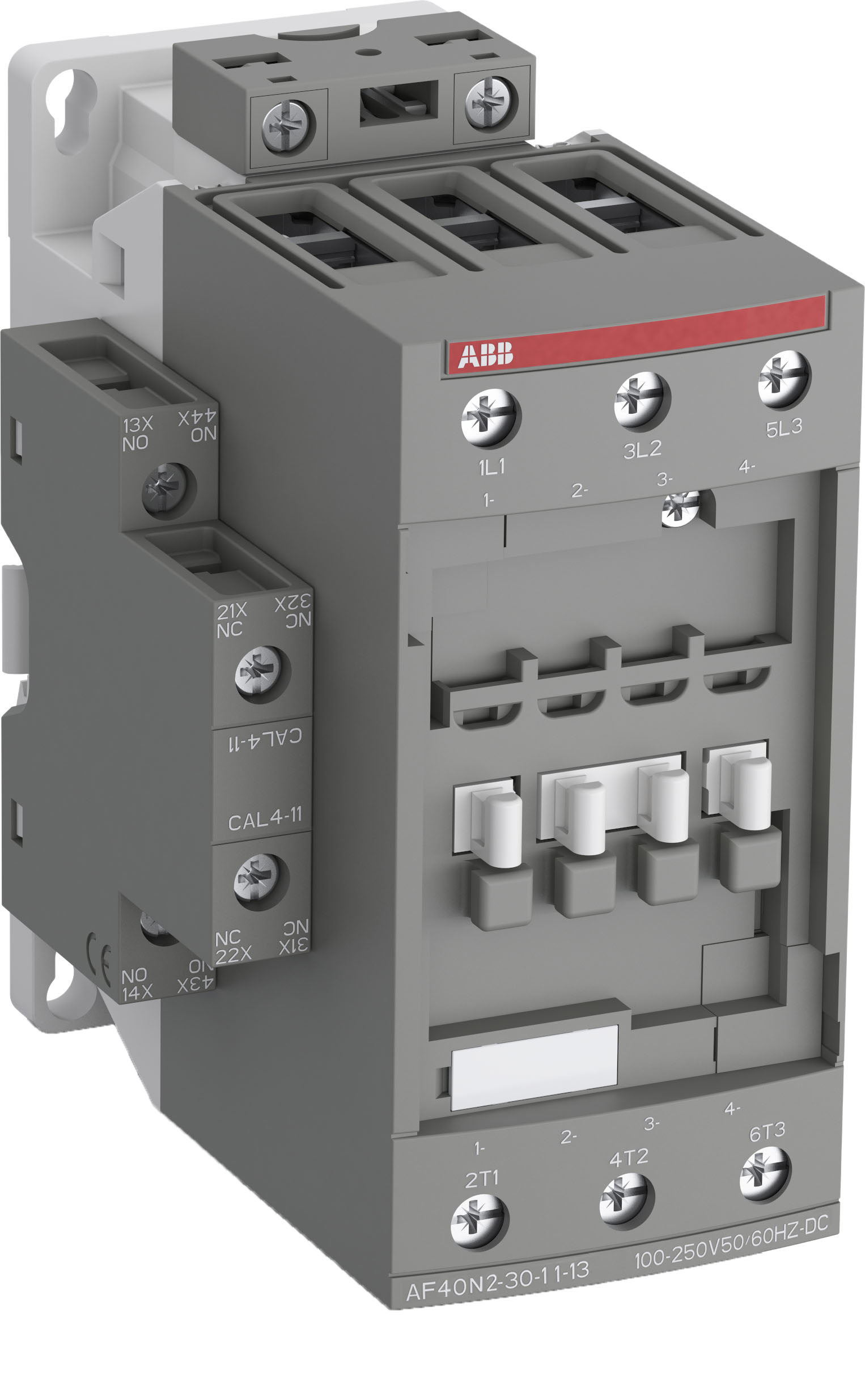 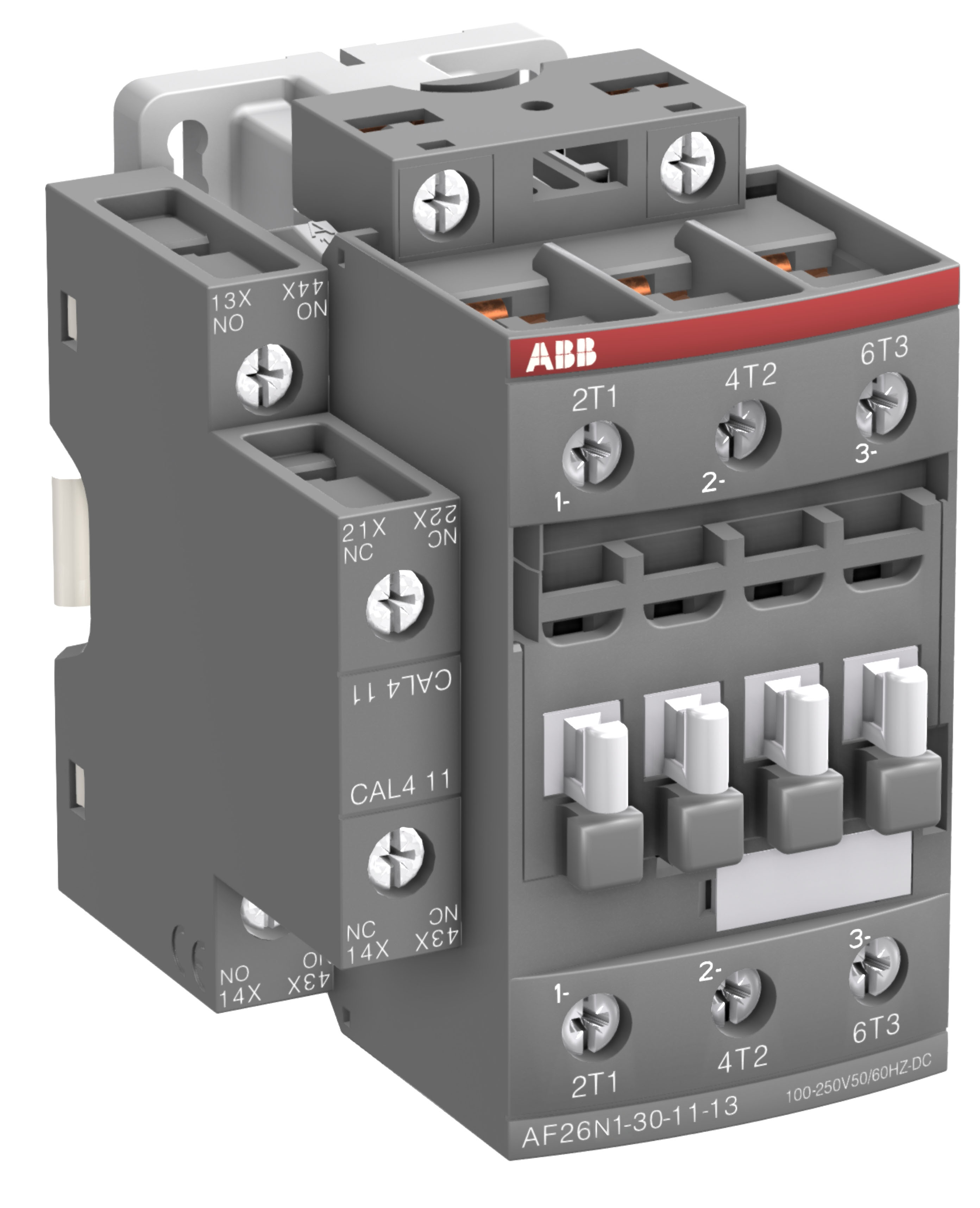 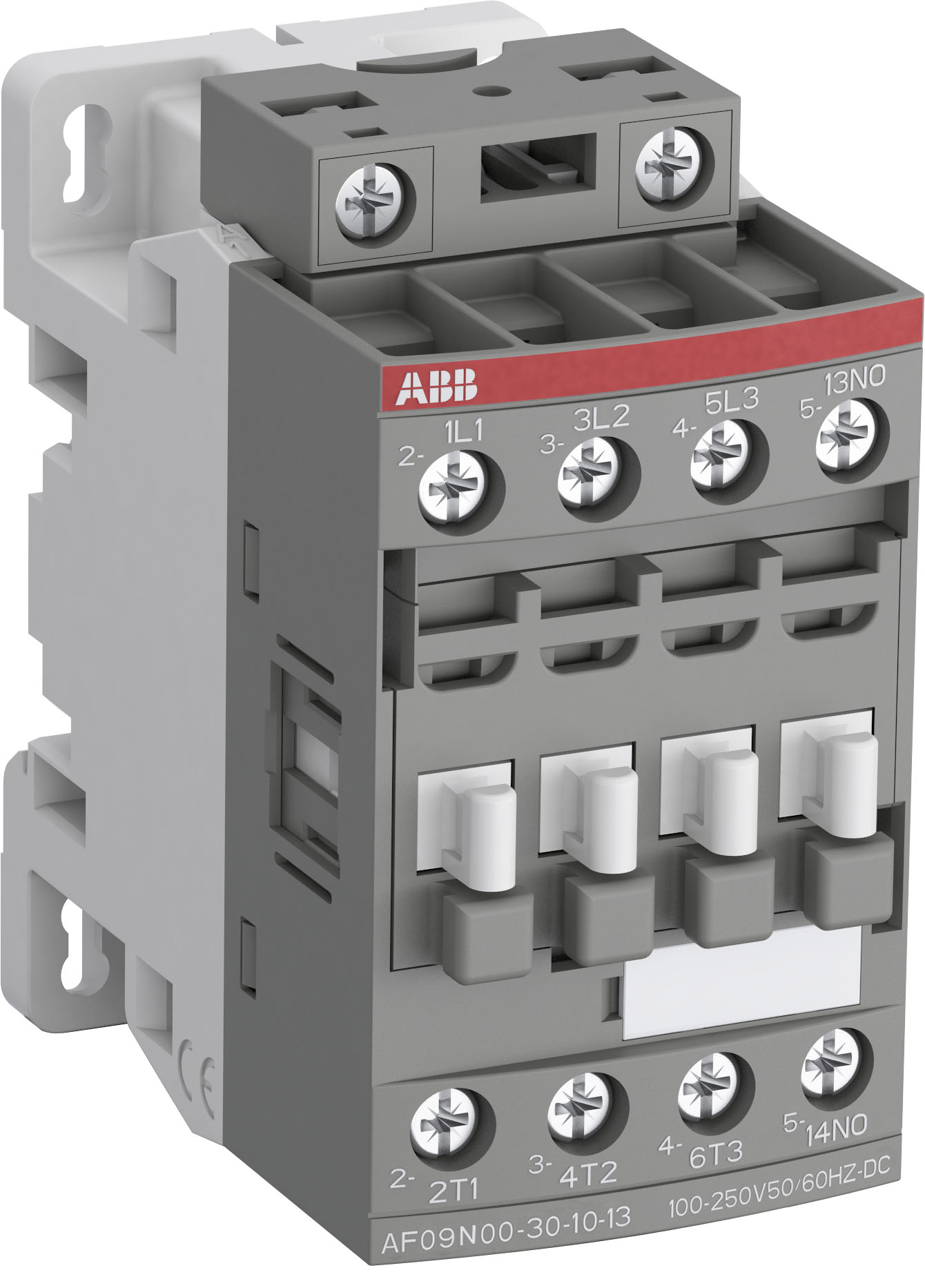 Slide 5
December 14, 2020
AF basic functionality
Optimized DC magnet with electronic control
Continuous current and voltage coil control trough the entire operating cycle
Distinct closing sequence
Low consumption holding sequence
Monitored opening sequence
Strong making force
Low heat dissipation in closed position
Humming and buzzing free
Contactor coil
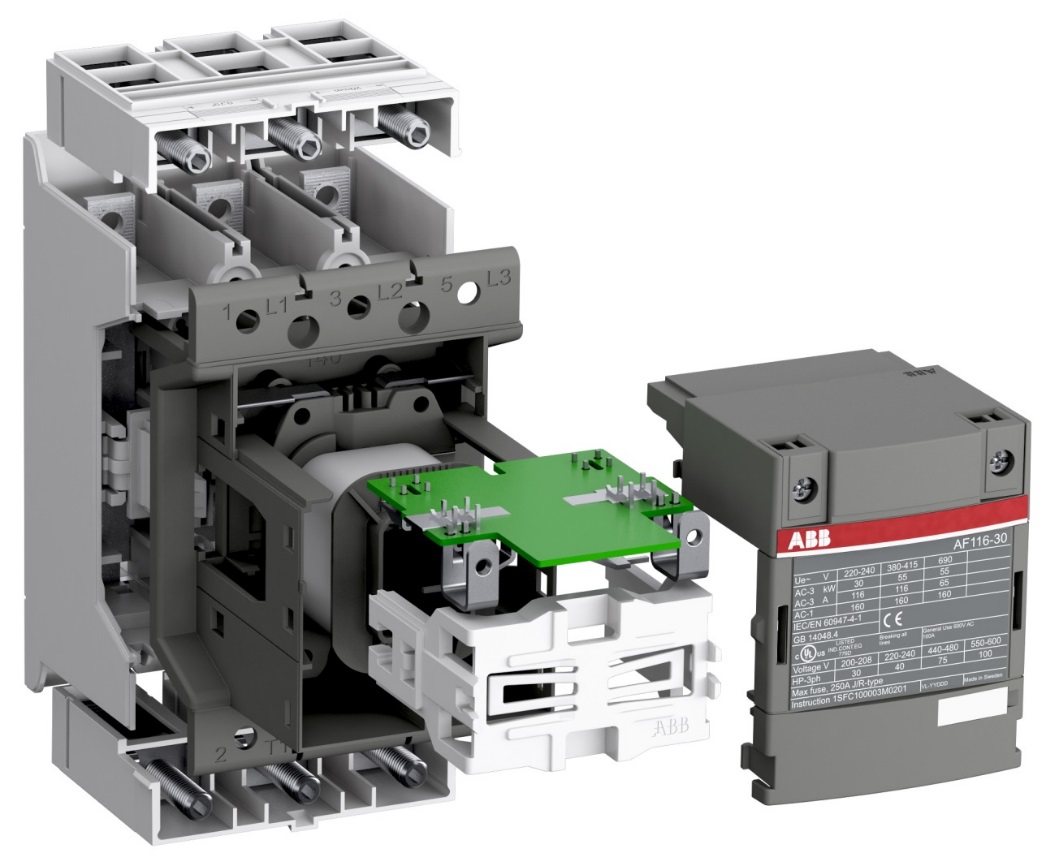 Electronic PCB
Coil terminals
Slide 6
December 14, 2020
Optimized logistic
Optimized logistics
Only 4 coils
Slide 8
December 14, 2020
Speed-up your projects
Speed-up your projects
Note about AF NEMA coil interface for PLC
Interface relay
AF09N00 up to AF80N3
Built-in PLC interface
AF460N6 up to AF1650N8
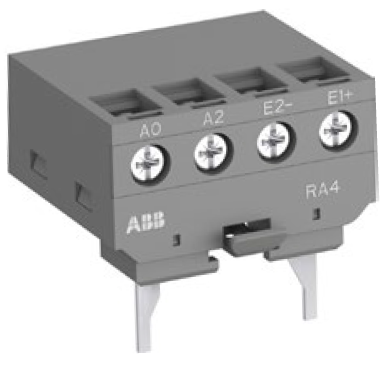 RA4
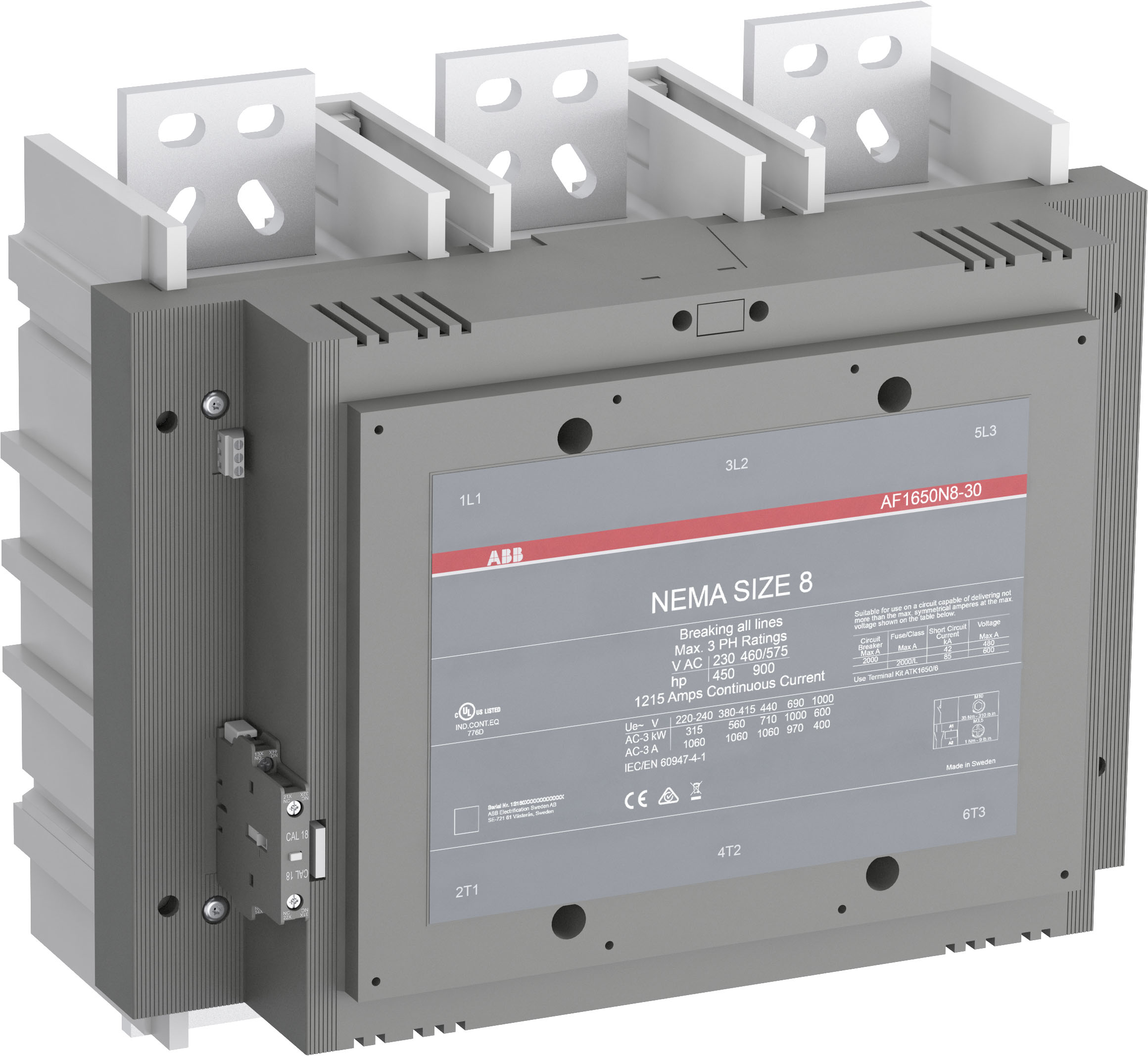 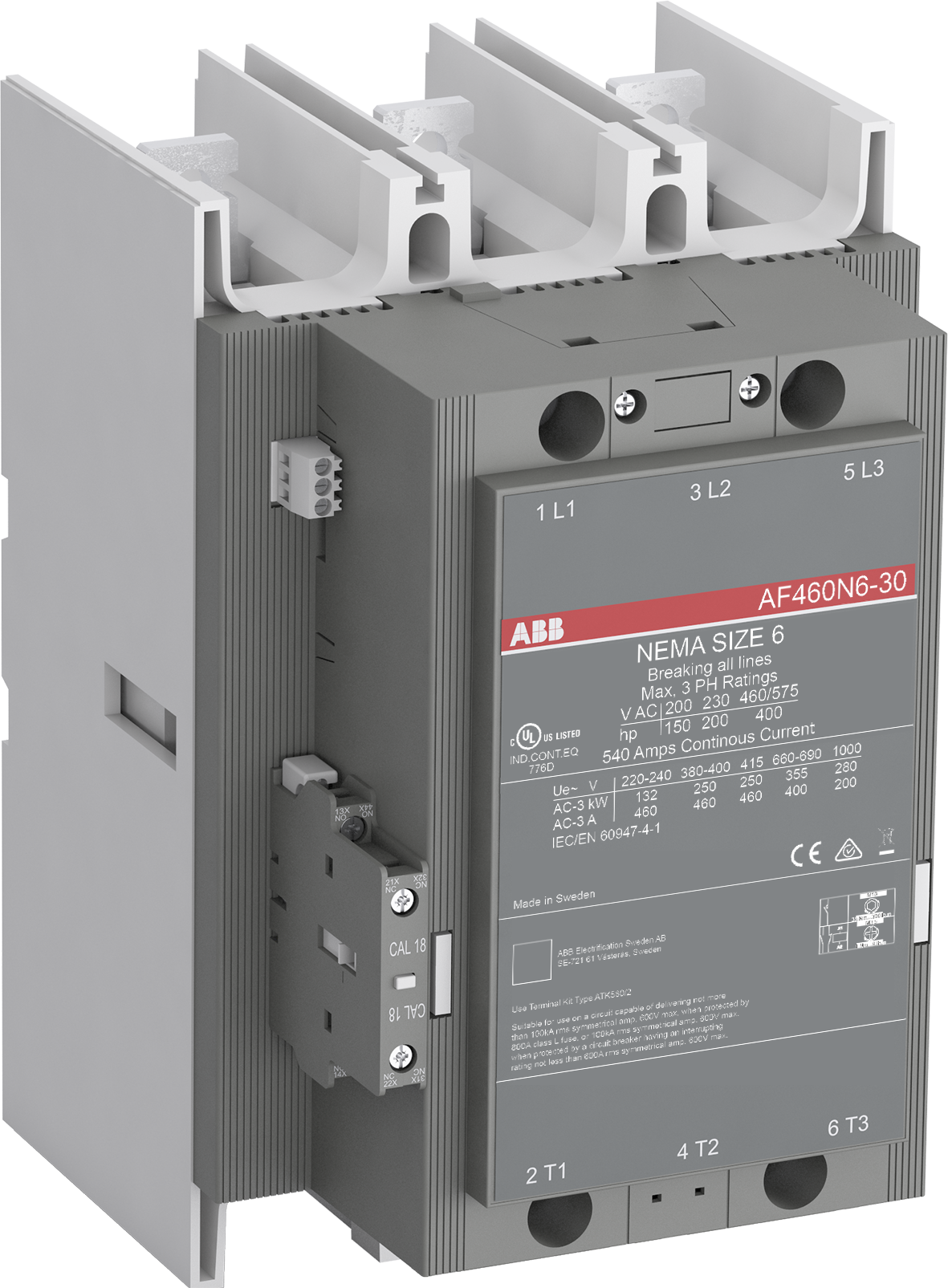 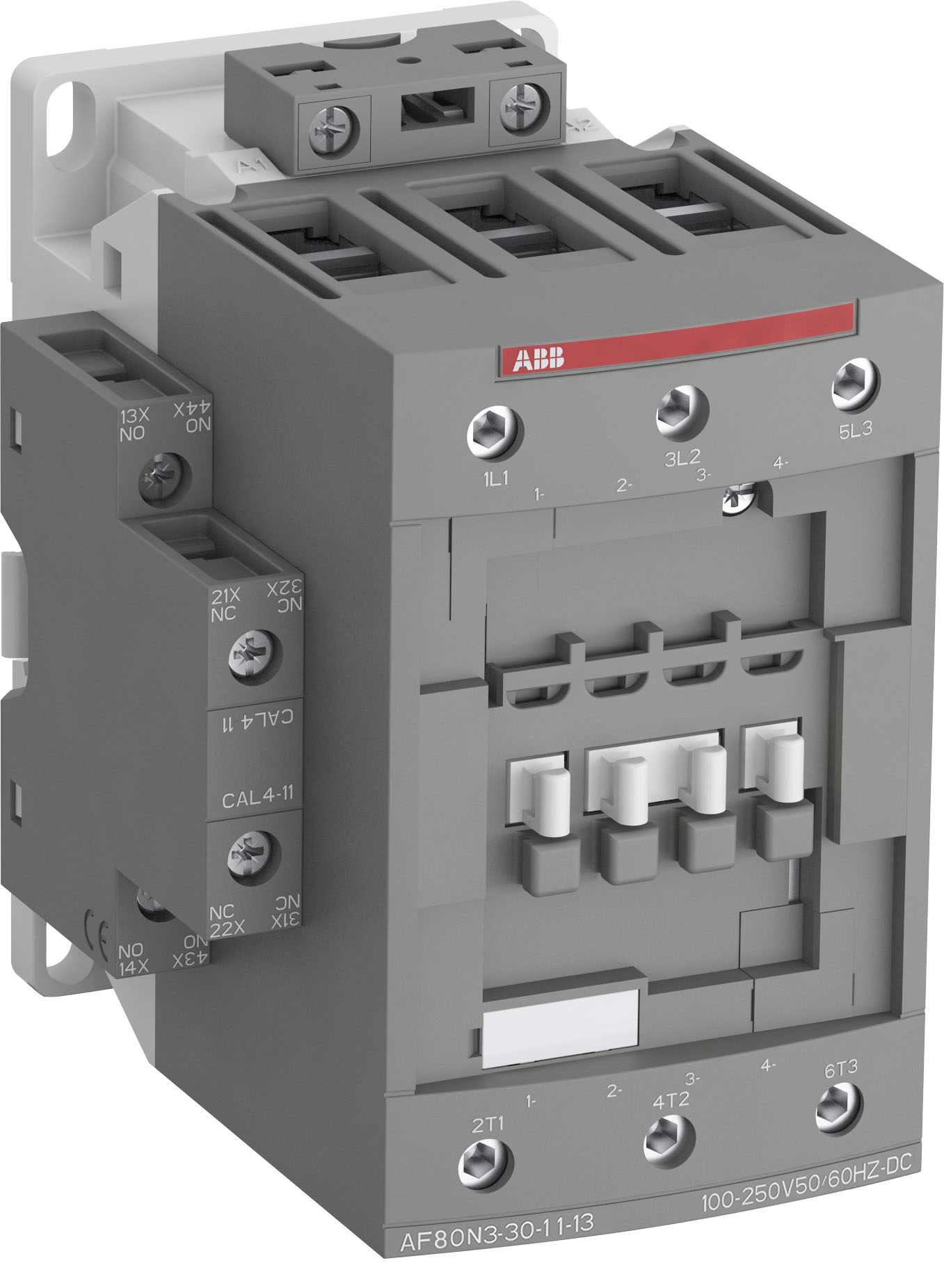 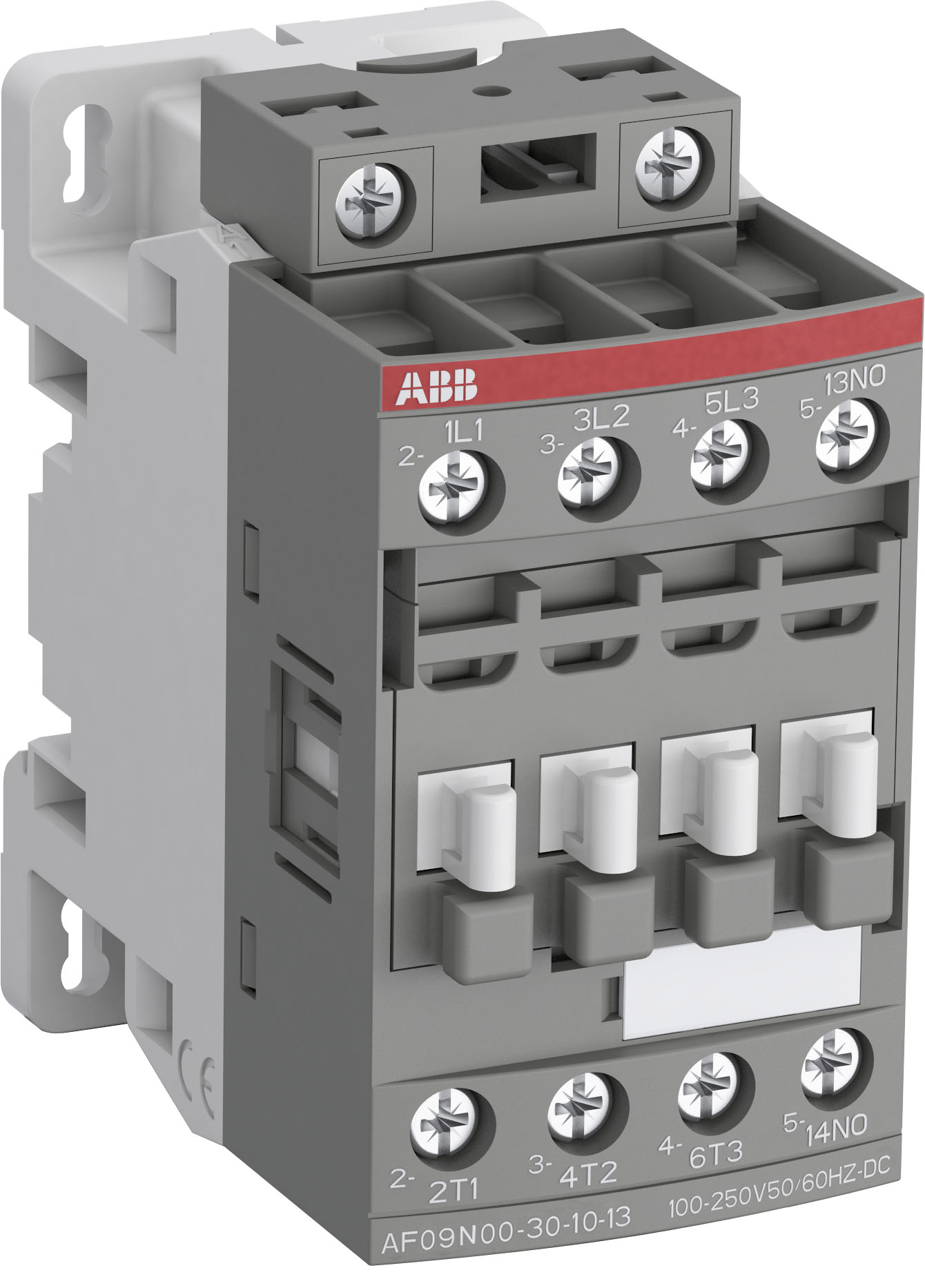 AF09N00
AF80N3
AF460N6
AF1650N8
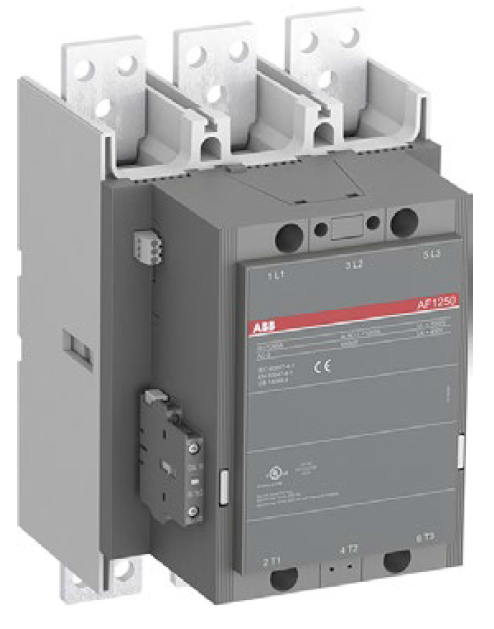 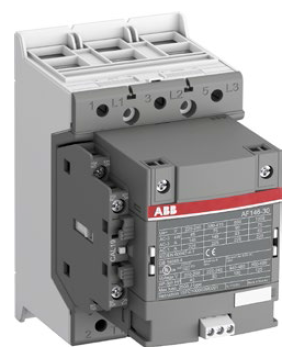 Slide 10
December 14, 2020
Speed-up your projects
Thermal and electronic overload protection
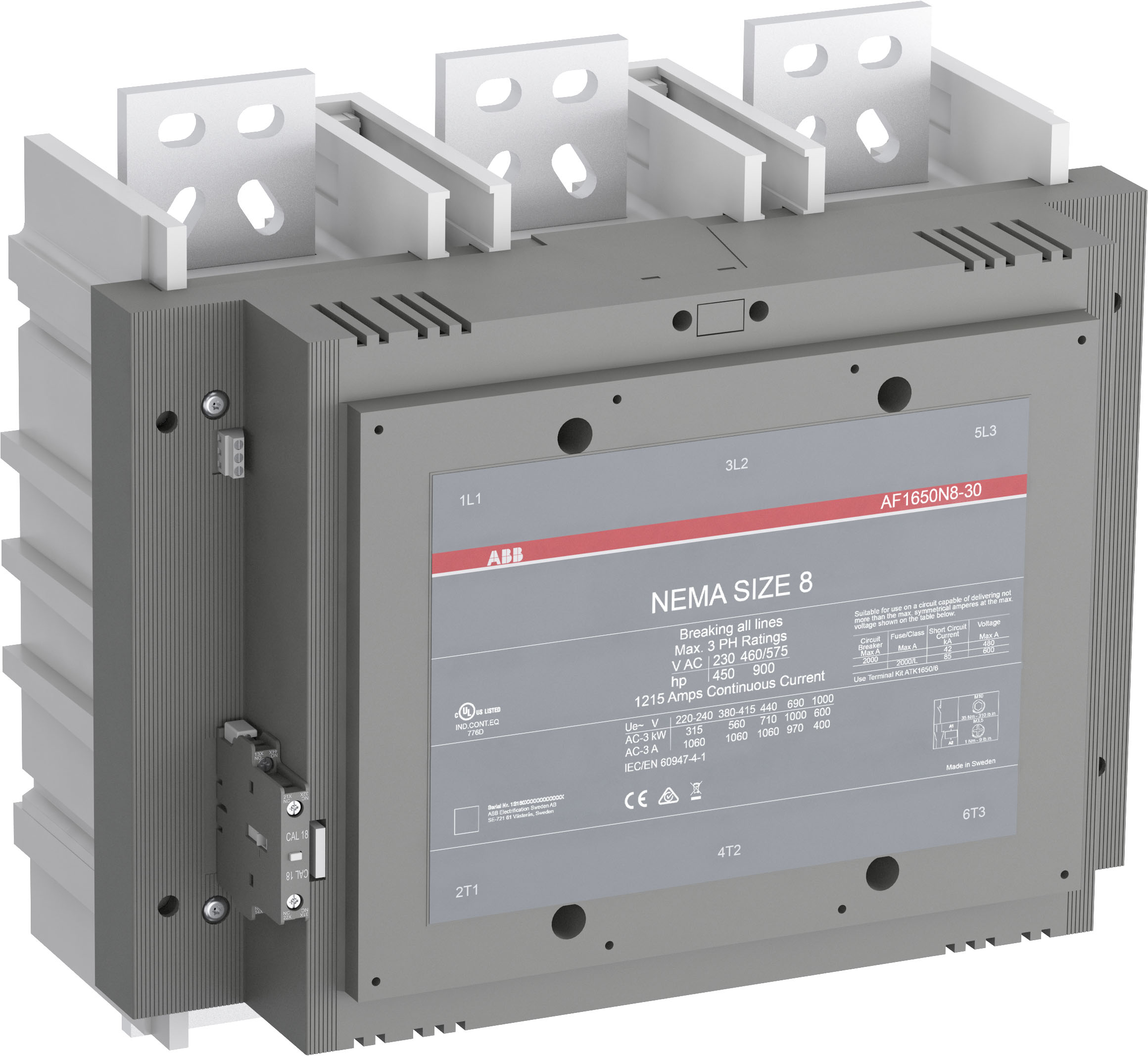 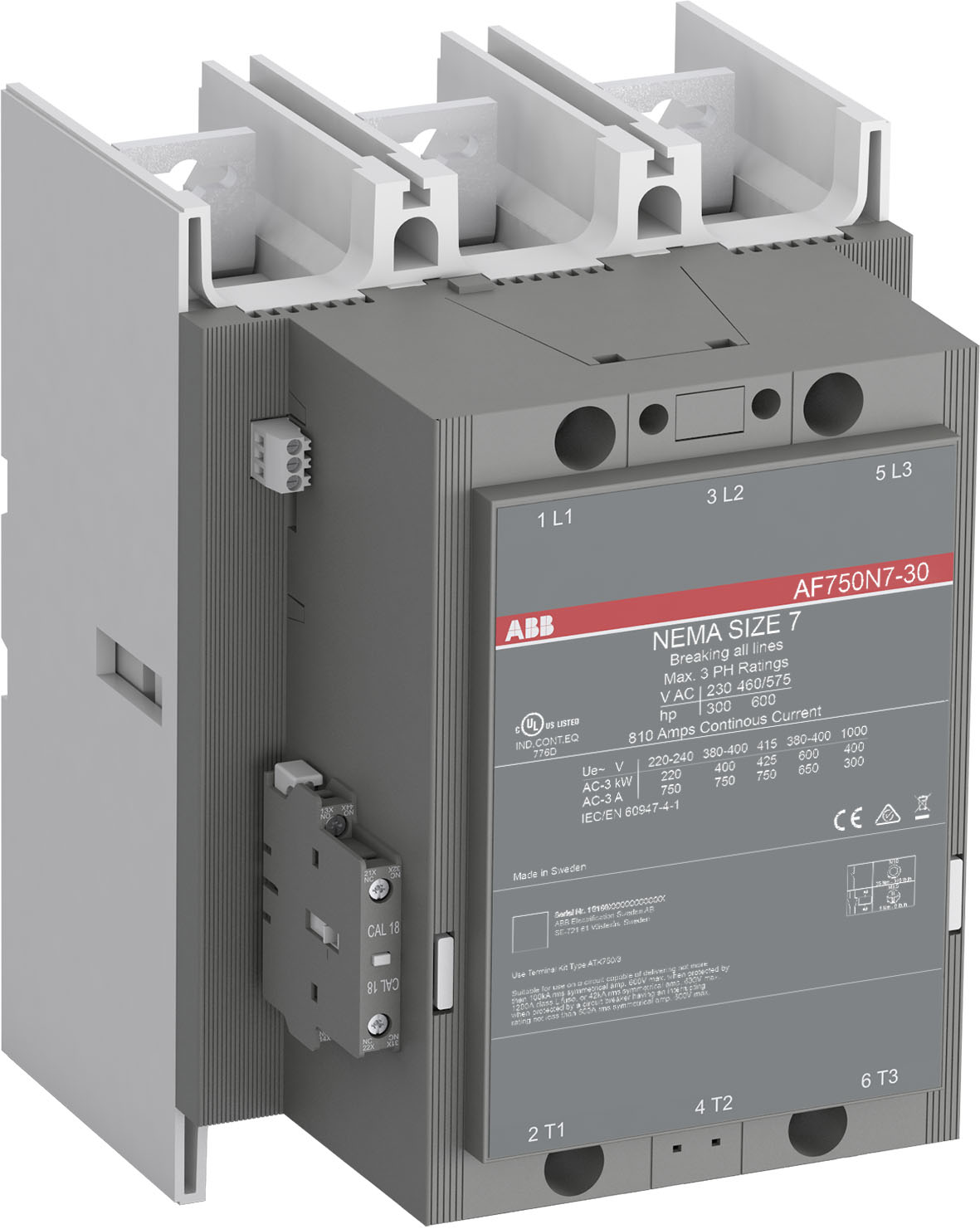 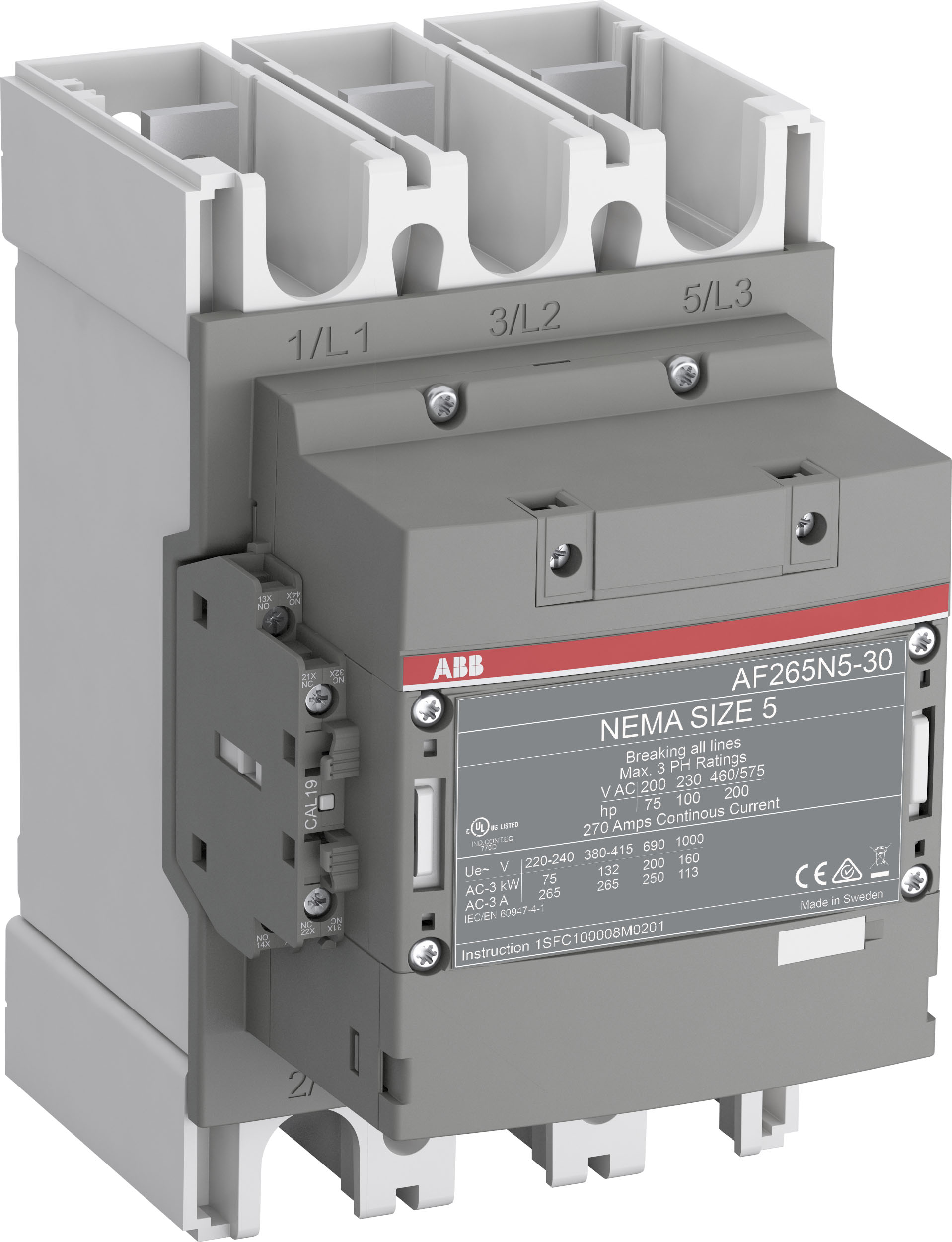 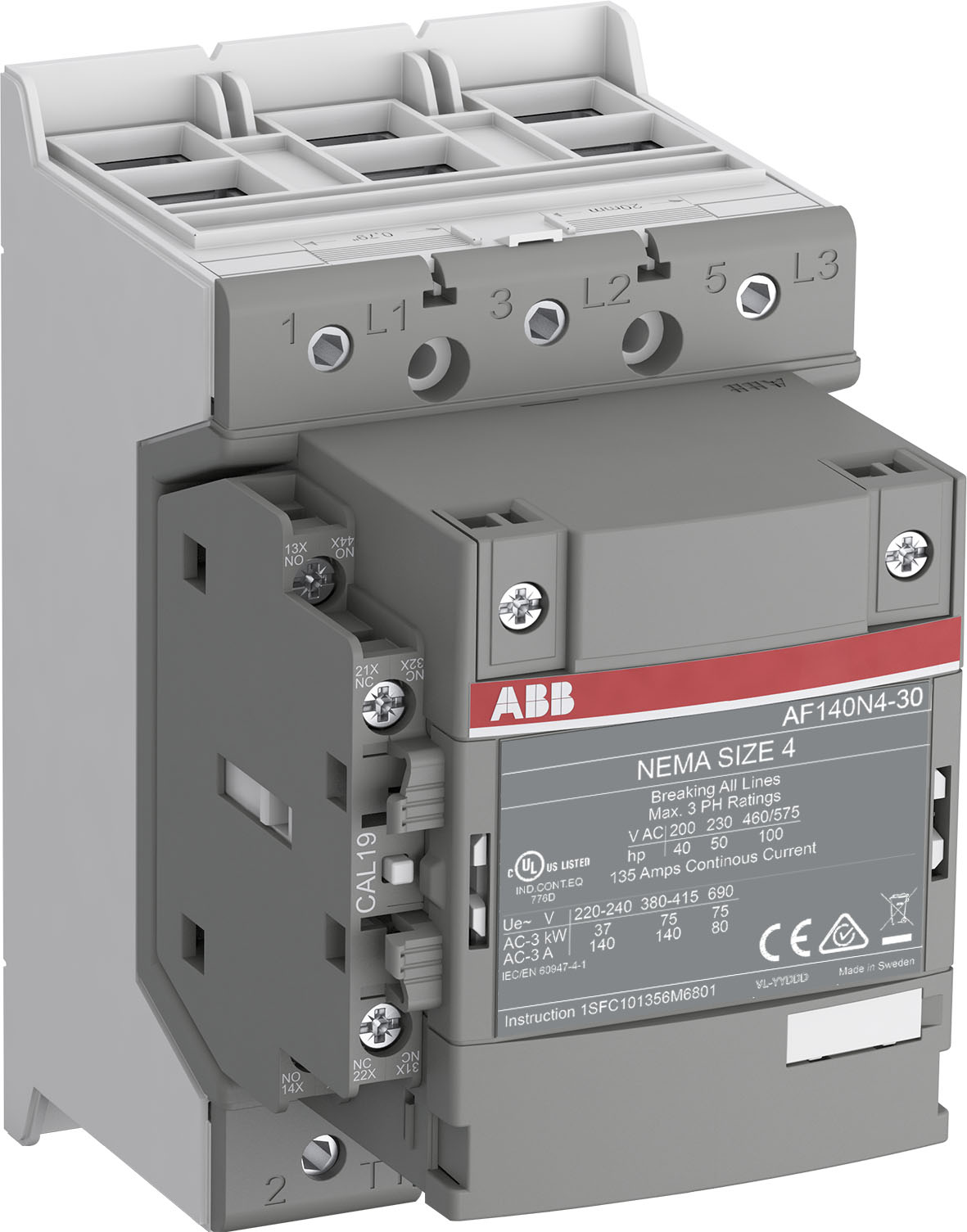 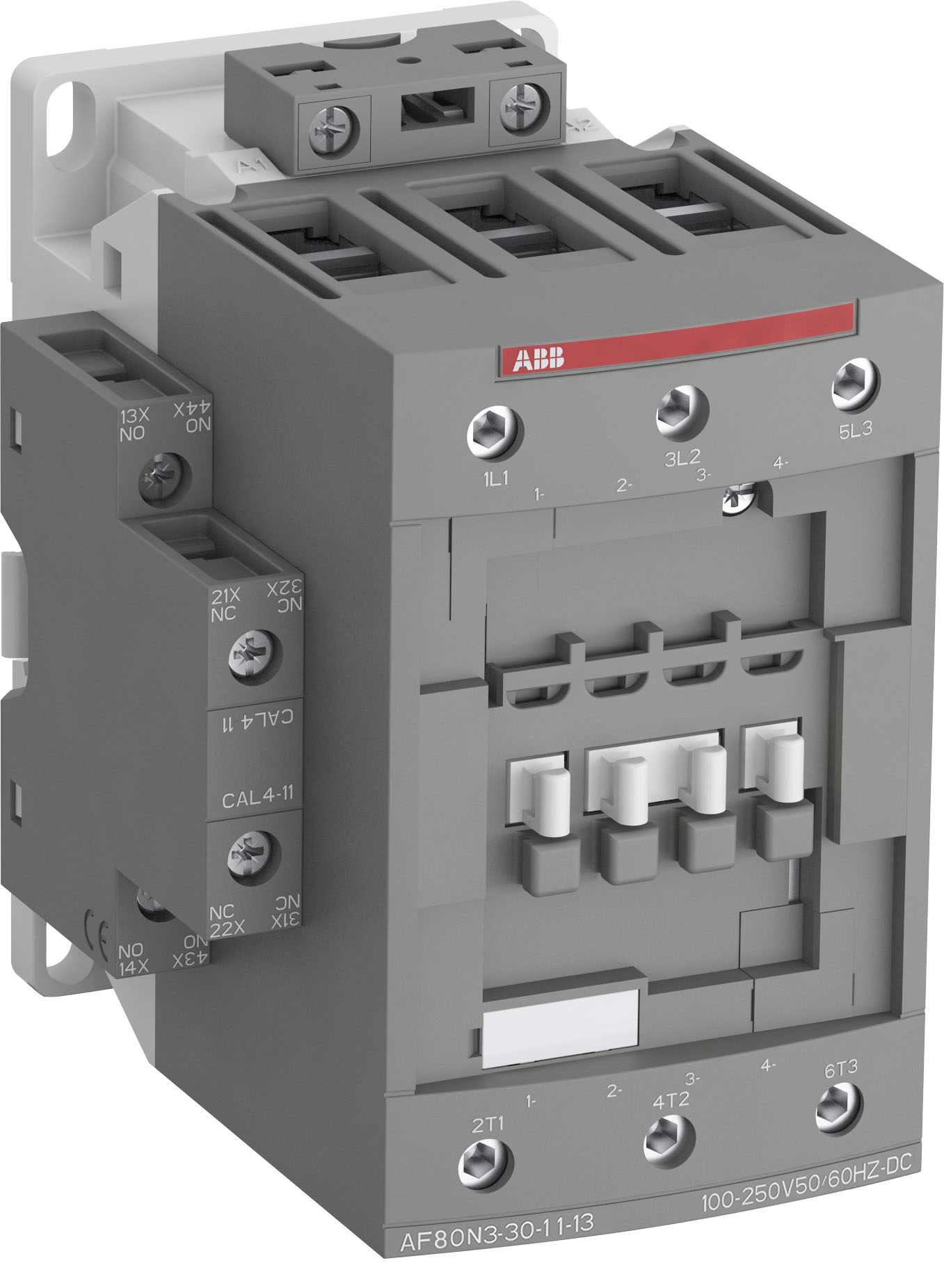 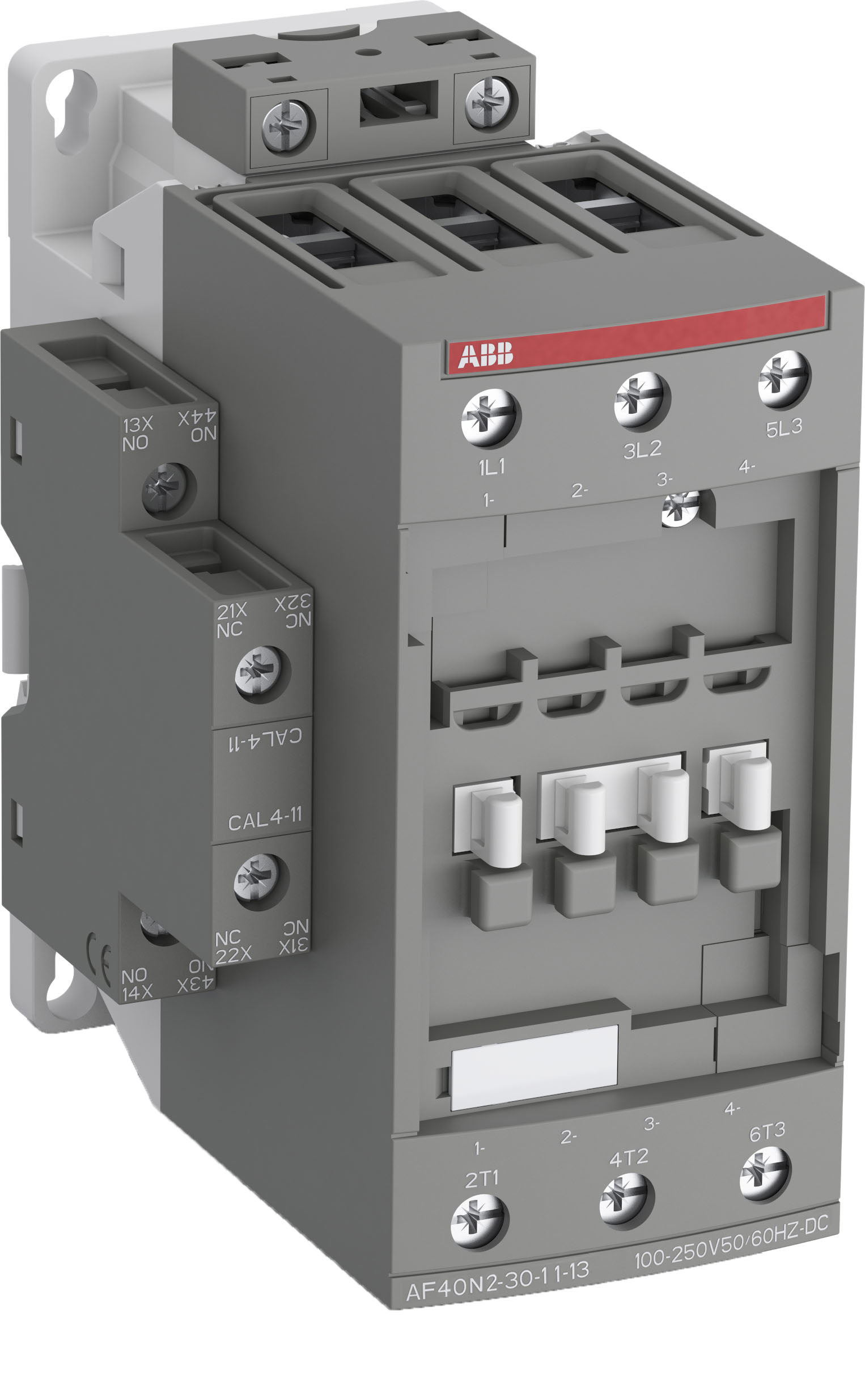 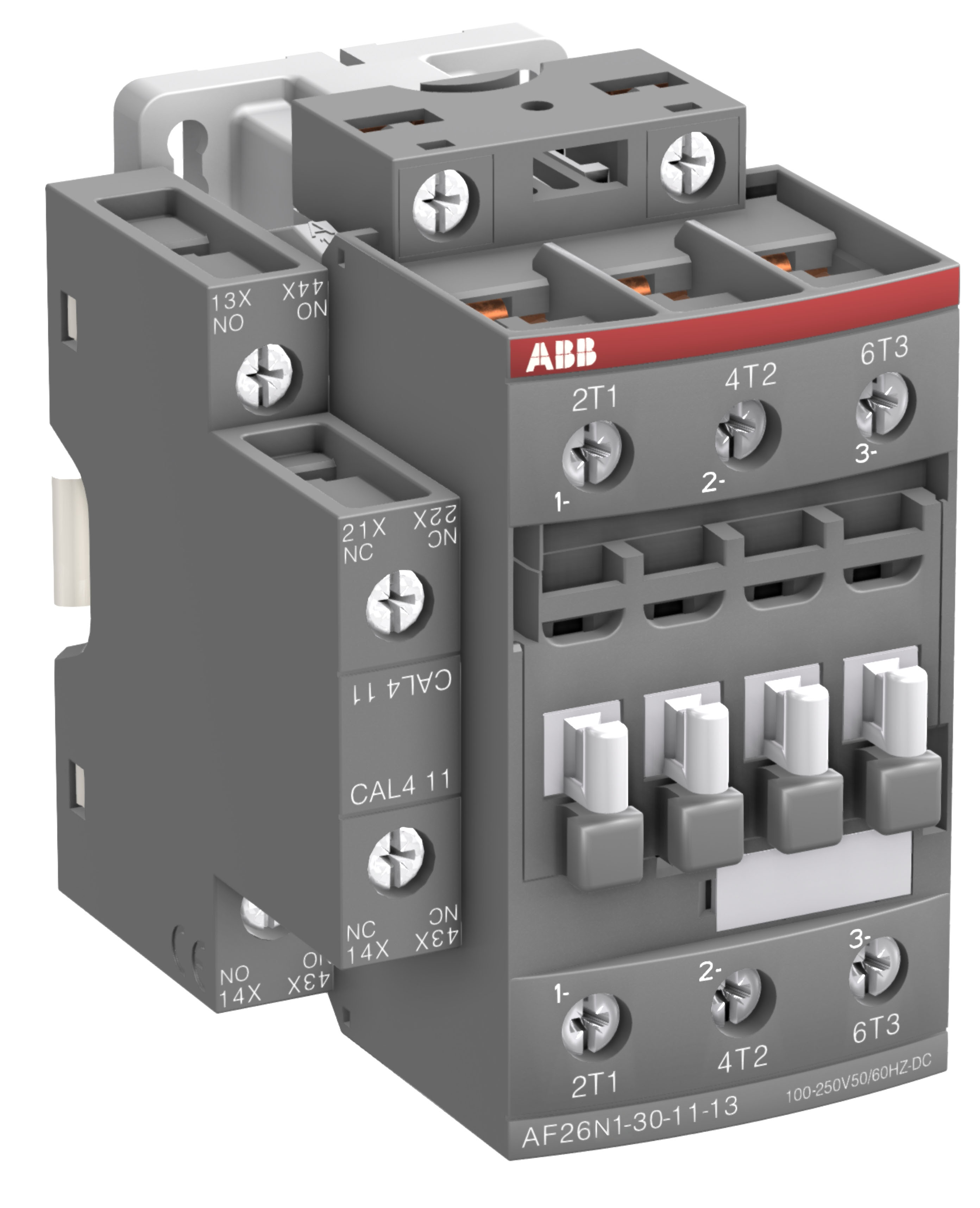 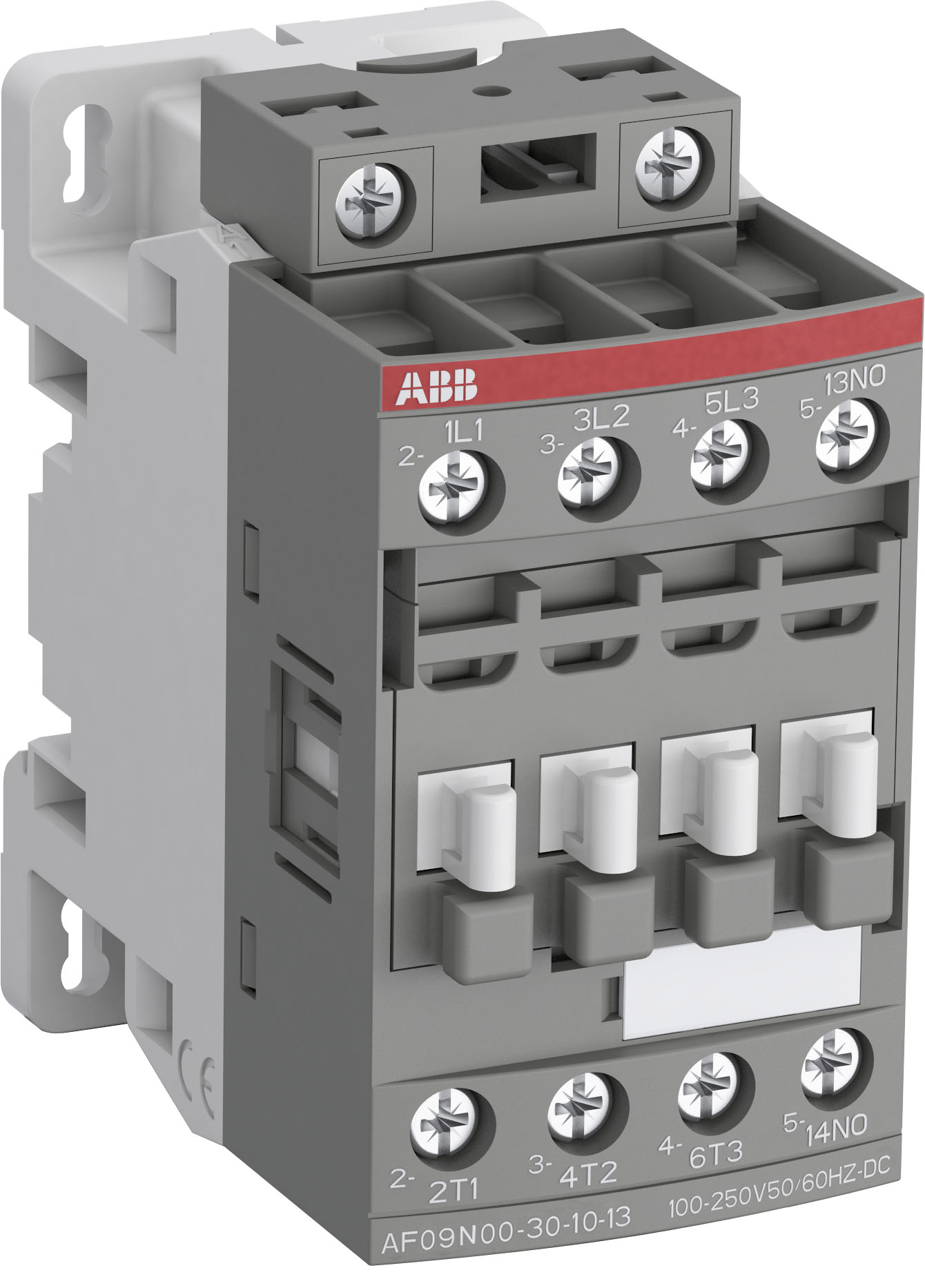 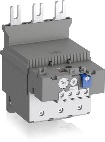 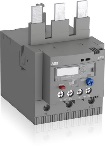 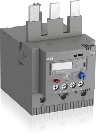 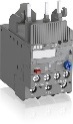 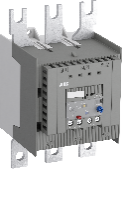 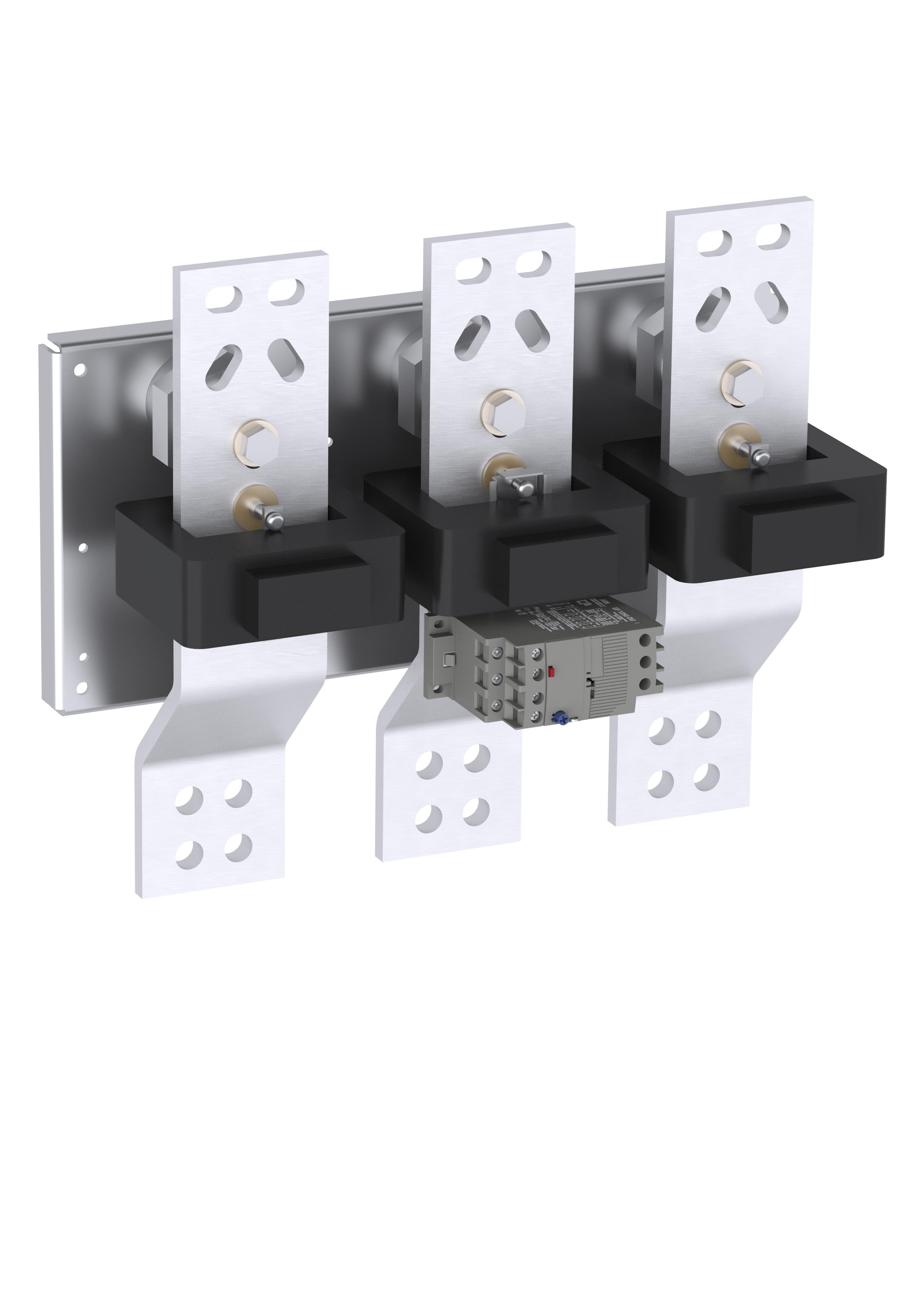 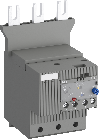 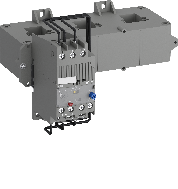 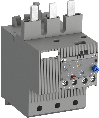 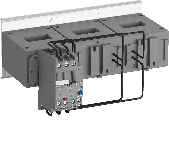 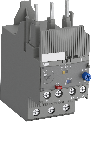 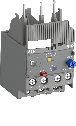 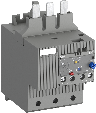 Slide 11
December 14, 2020
Thermal overload relays
Basics TF series
TF.. Series based on new technology1
Trip Class 10
Operating temp. range -25 up to 60°C
Manual/ automatic reset selectable
Test function
Separate STOP button
Sealable cover for current setting, reset selection and test function 
Perfect match to the contactor
Also available: ATEX certified types and kits for separate mounting
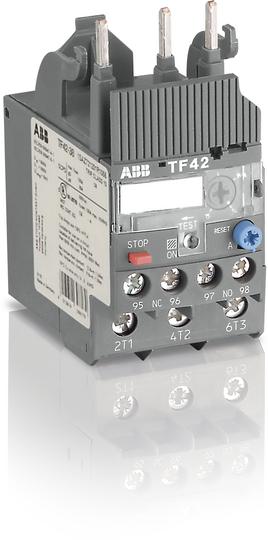 Marking
Current setting
Cover, sealable
Reset button
Test/ Statusindication
Stop button
1 TF140DU Designed with TA… technology
Slide 12
December 14, 2020
Electronic overload relays
Basics EF series
Trip Class 10E, 20E, 30E selectable
Operating temp. range -25 up to 70°C
Manual/ automatic reset selectable
Test function
Separate STOP button
Sealable cover for current setting, reset selection and test function 
Perfect match to the contactor
Also available: ATEX certified types and kits for separate mounting
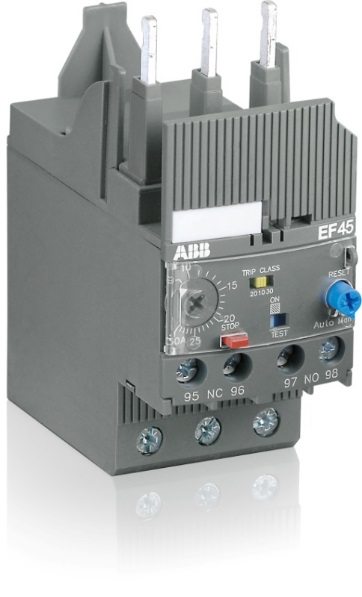 Marking
Current setting
Trip class selection
Cover, sealable
Reset
Test/ Statusindication
Stop
Slide 13
December 14, 2020
Continuous operation
Continuous operation
Coil operating limits
275V
+10%
IEC 60947-1 requirement
Conventional coil
AF coil
250 V
253V
+10%
253V
+10%
230 V
230 V
Uc
-15%
220 V
-15%
187 V
187 V
100 V
-15%
85 V
Uc = Control voltage
Slide 15
December 14, 2020
Continuous operation
Drop-out zone
275V
+10%
IEC 60947-1 requirement
Conventional coil
AF coil
250 V
253V
+10%
253V
+10%
230 V
230 V
Uc
-15%
220 V
-15%
187 V
187 V
!
!
Uncertain
Uncertain
173 V
165 V
100 V
-15%
85 V
Safe
60 V
Drop-out at around
Uc x 75% with AC coil
Depends of number of accessories, mounting position, …
It is an is an uncertainty area
Slide 16
December 14, 2020
Slide 17
December 14, 2020